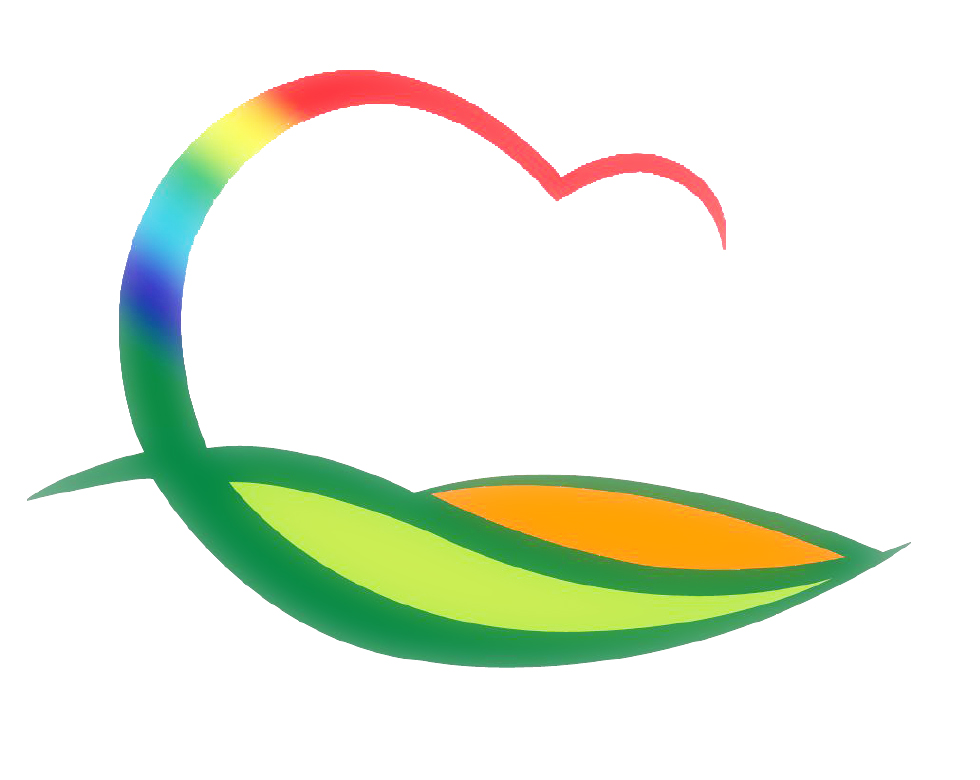 가족행복과
[Speaker Notes: 먼저, 지금의 옥천입니다.]
4-1. 1차 사례결정위원회 개최 (서면)
1. 20.(목) / 7명 / 요보호아동 보호조치(대리양육) 심의
4-2. 지역아동센터 운영위원회 개최 (서면)
1. 21.(금) / 9명 / 기본운영비, 특성별예산 심의
4-3. 영동군민장학금 기탁식
1. 18.(화) 11:00 / 군수님실 / 최미경, 손상현 / 100만원
1. 19.(수) 11:00 / 군수님실 / 월류원 / 100만원
1. 20.(목) 11:00 / 군수님실 / ㈜한성환경기연 / 1,000만원
※ 군수님 하실 일 : 기념촬영
4-4. 서울영동학사 입사생 모집
1. 12.(수) ~ 2. 4.(금) / 4명(남2, 여2)
신청자격 : 수도권소재(서울, 인천, 경기) 2년제 이상 대학생
학사위치 : 서울시 강서구 수명로1길 131(내발산동)